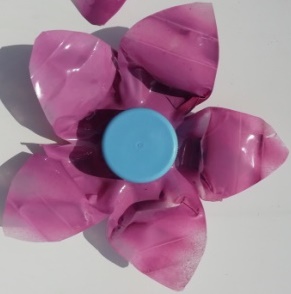 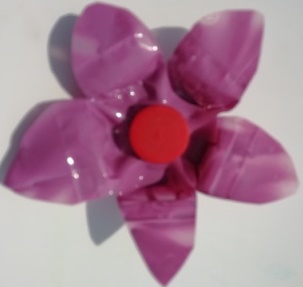 Мастер-класс«Цветы для сада из пластиковых бутылок»
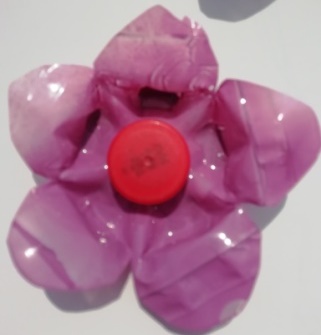 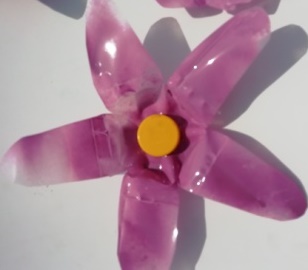 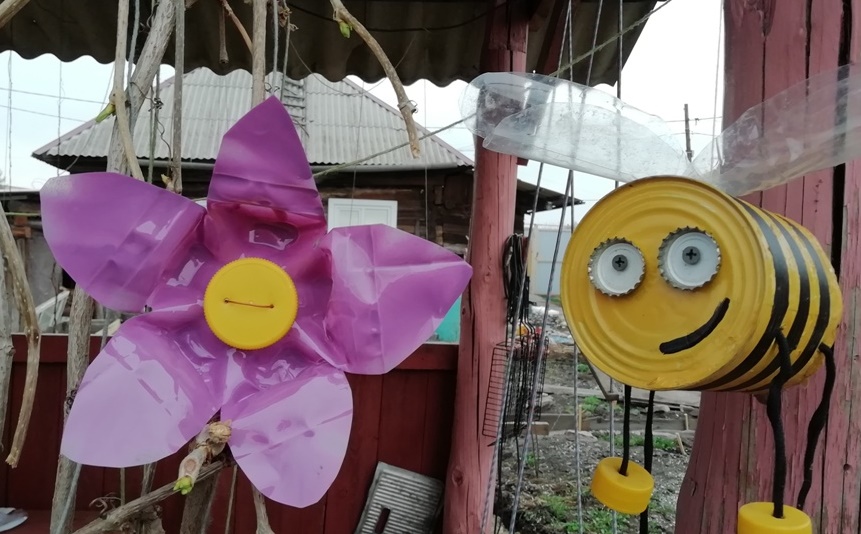 Уважаемые цветоводы-любители!  
Вашему вниманию предлагается мастер- класс:  «Как сделать цветы из пластиковых бутылок ». 
Мы разберем самый простой вариант изготовления таких цветов, которыми можно украсить свой сад и огород.
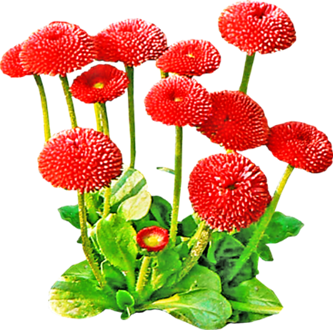 Необходимые инструменты и материалы:
пластиковые прозрачные бутылки разного объема  – основной материал;
 аэрозольная краска в баллончиках любого цвета;
 ножницы,  канцелярский нож — используются для разрезания; 
  проволоку; 
 крышки от пластиковых бутылок разного цвета и размера;
 гвоздь и молоток или шило;
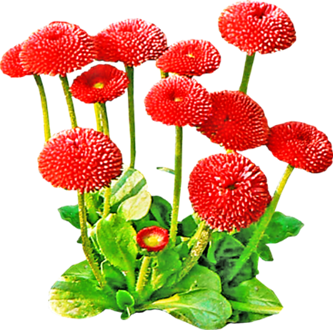 Как сделать цветок из пластиковых бутылок
рассмотрим пошаговое фото и
 описание всего творческого процесса .
Шаг №1
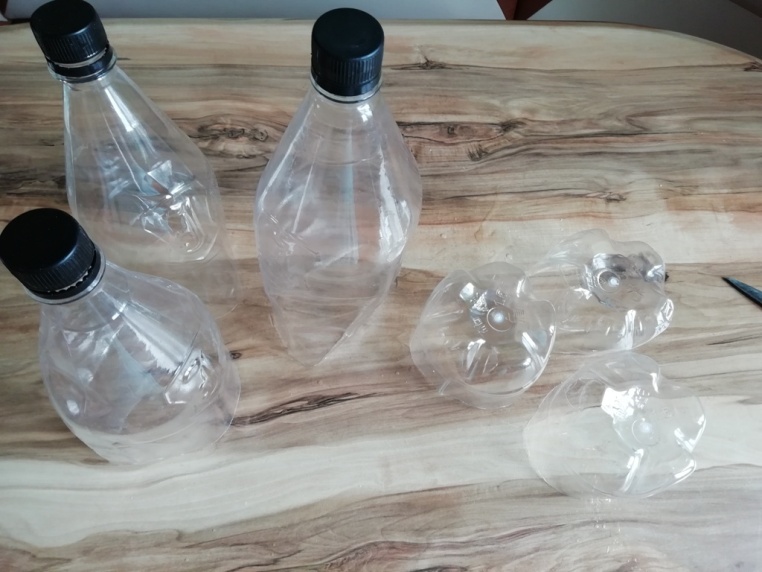 Для такого цветка понадобится только  дно бутылки.
 Отрезаем   высотой около 5-10 сантиметров. пластиковой бутылки.
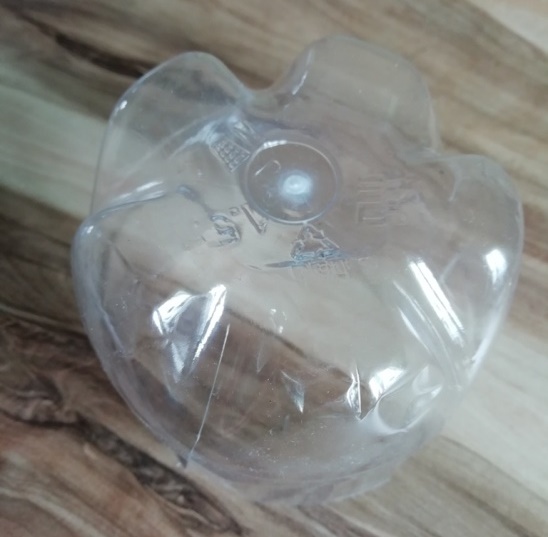 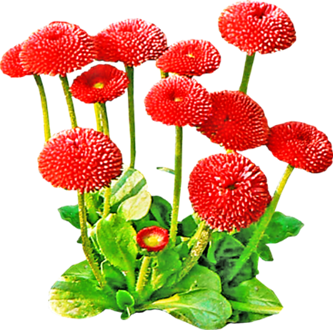 Шаг №2
Разрезаем его таким образом, чтобы получились лепестки.
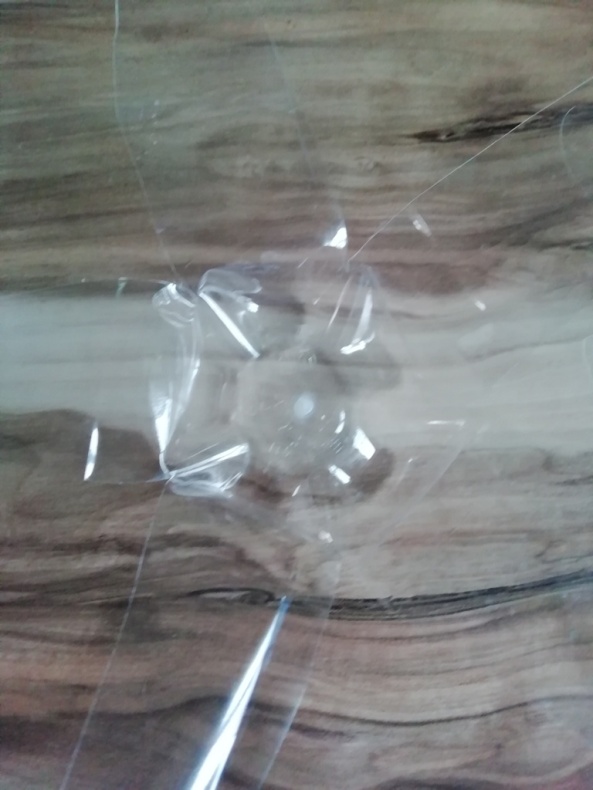 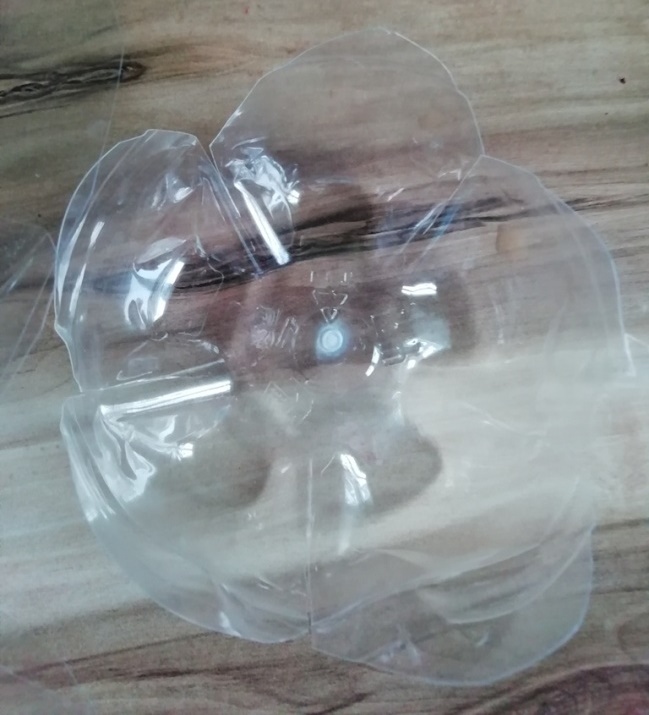 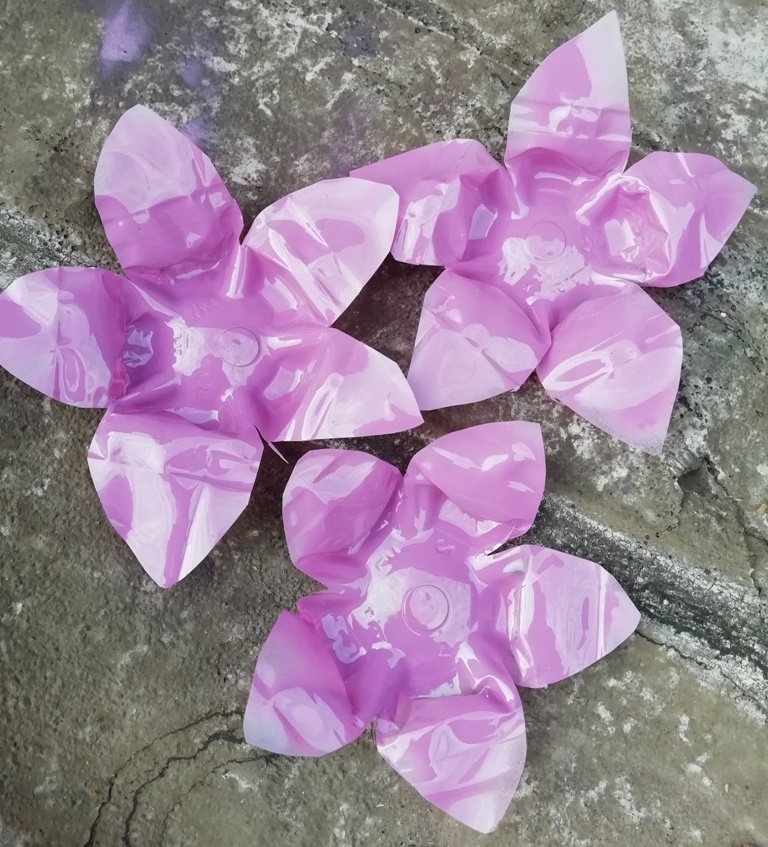 Шаг №3
Красим их аэрозольной краской любого  цвета.
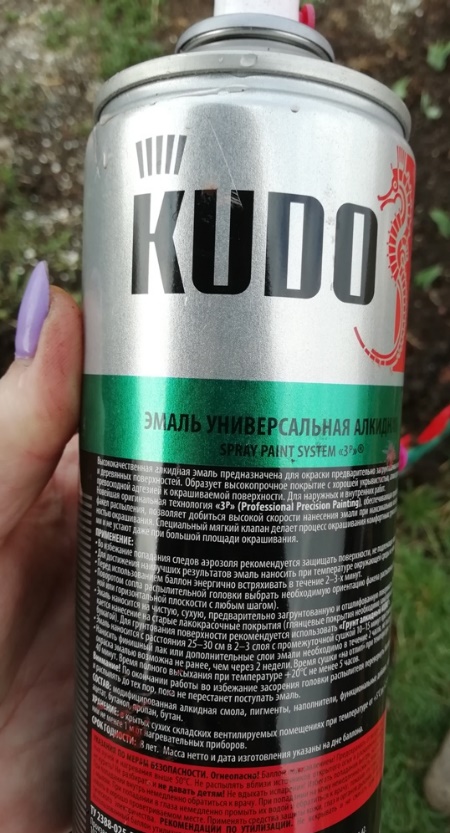 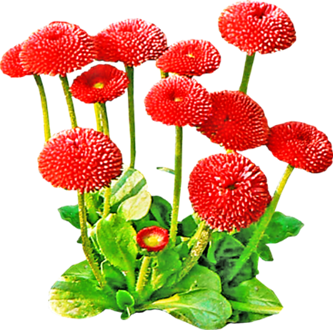 Шаг №4
Подбираем крышечки любого цвета и размера для сердцевины цветка.
 Чем больше размером цветок, тем больше подбираем крышку.
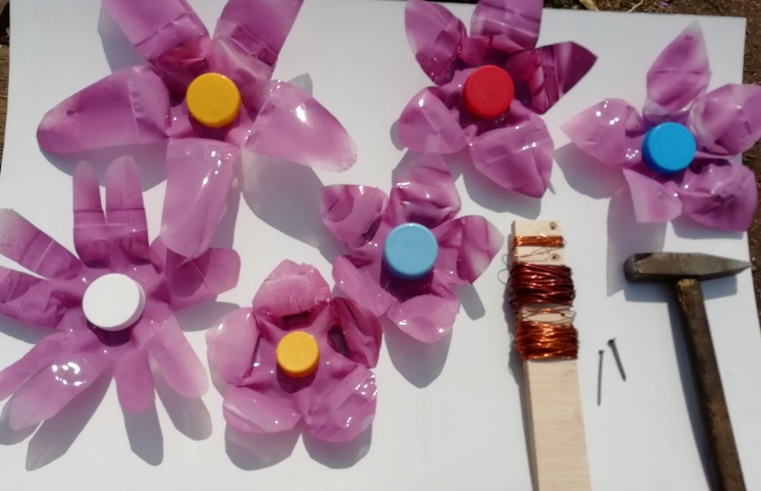 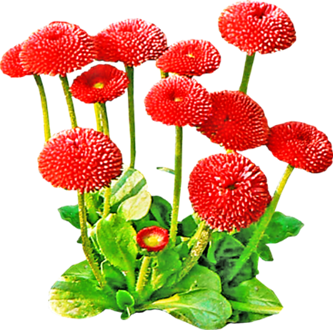 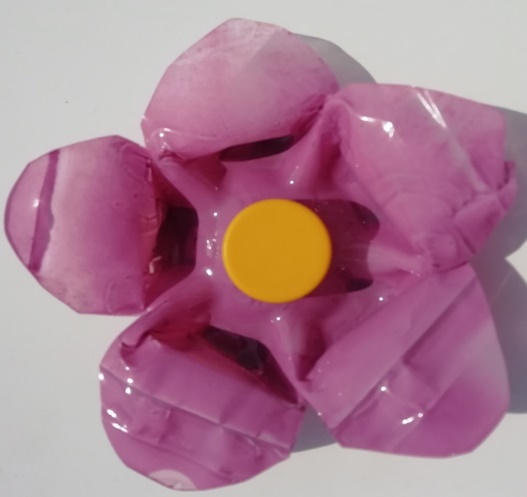 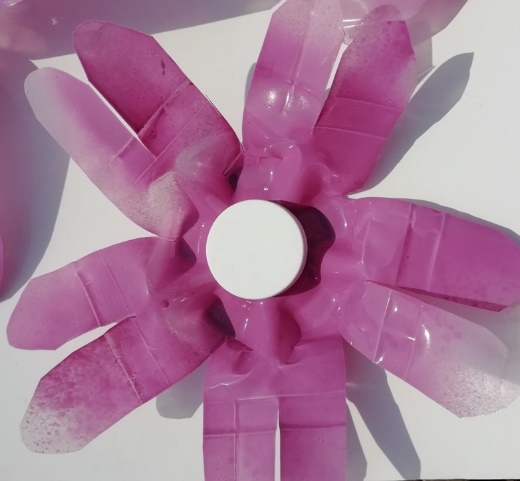 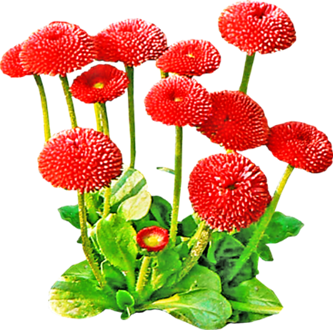 кра
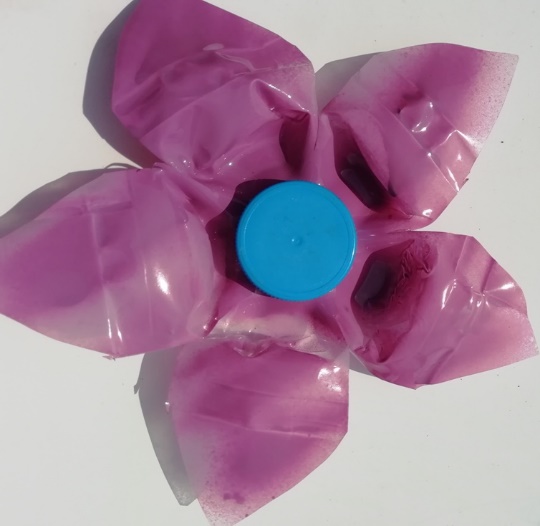 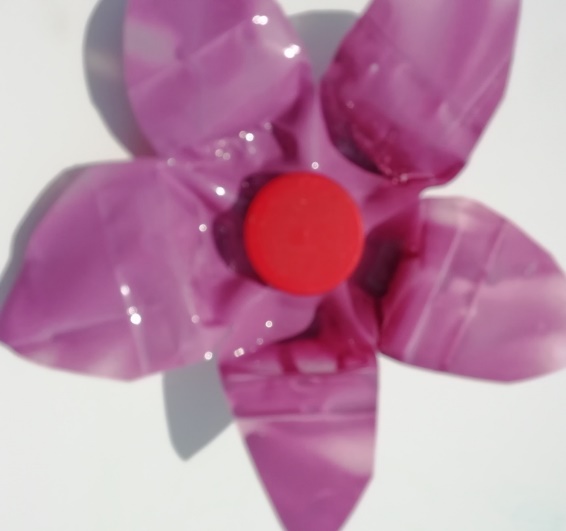 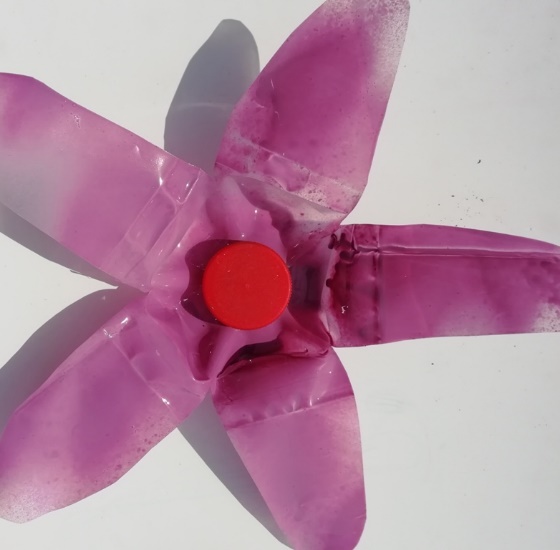 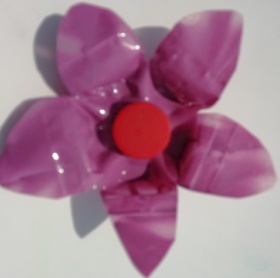 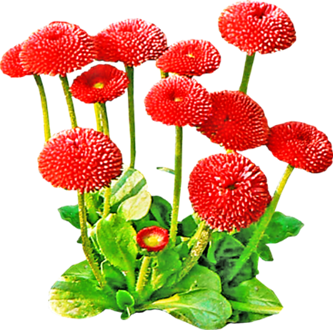 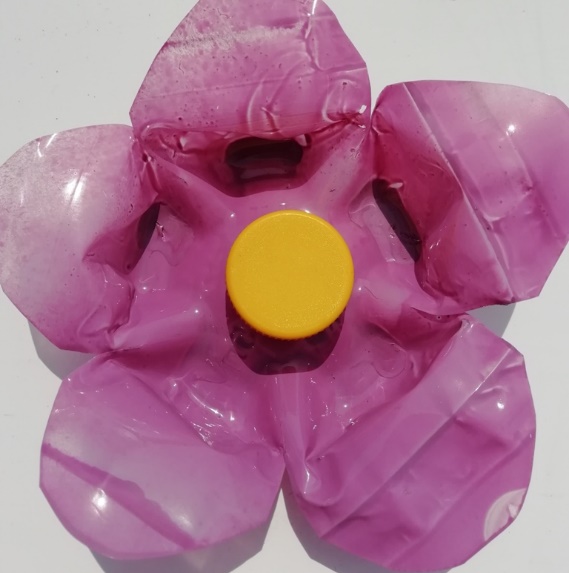 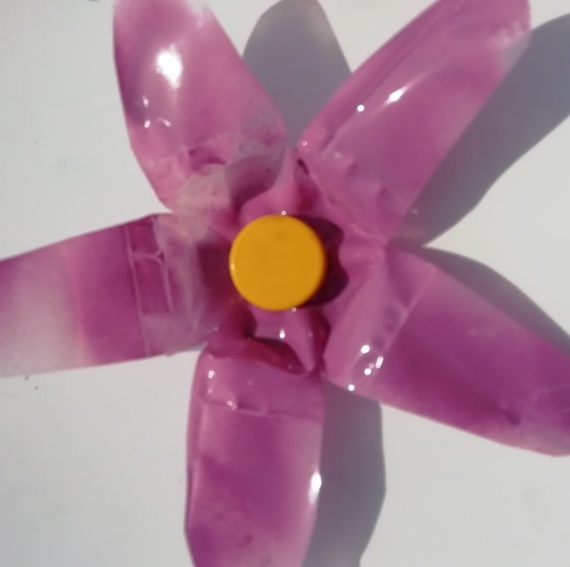 Шаг № 5
Сделайте у  пробки и цветка в серединке 2 дырочки и вставьте  в нее проволоку.
 С внутренней стороны закрепите ее.
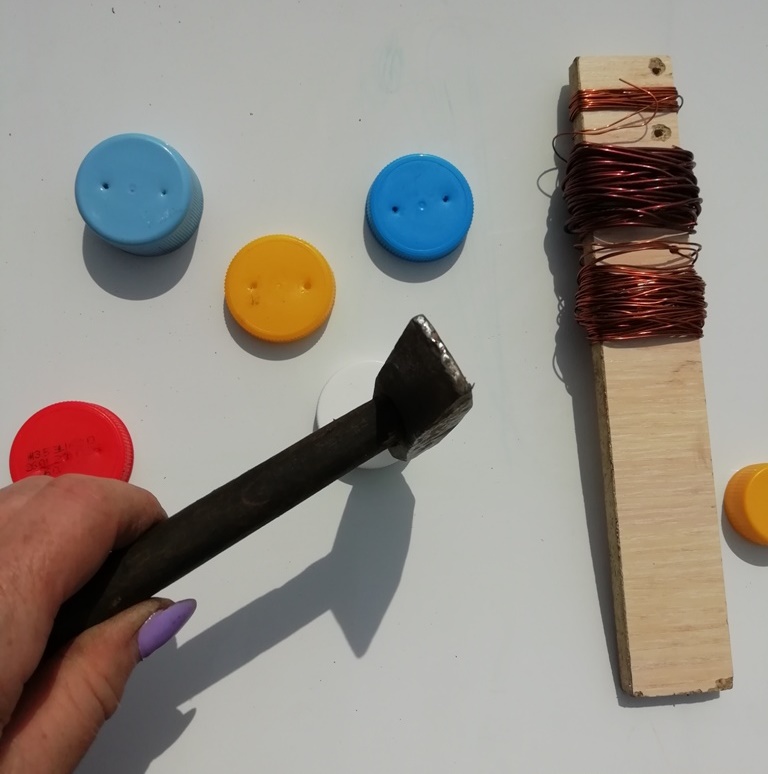 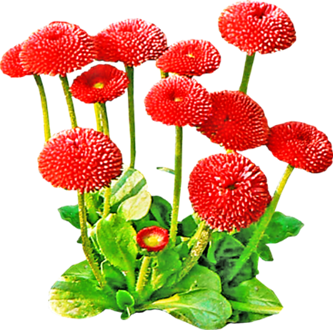 Очень простым способом, можно сделать такие красивые цветочки своими руками!
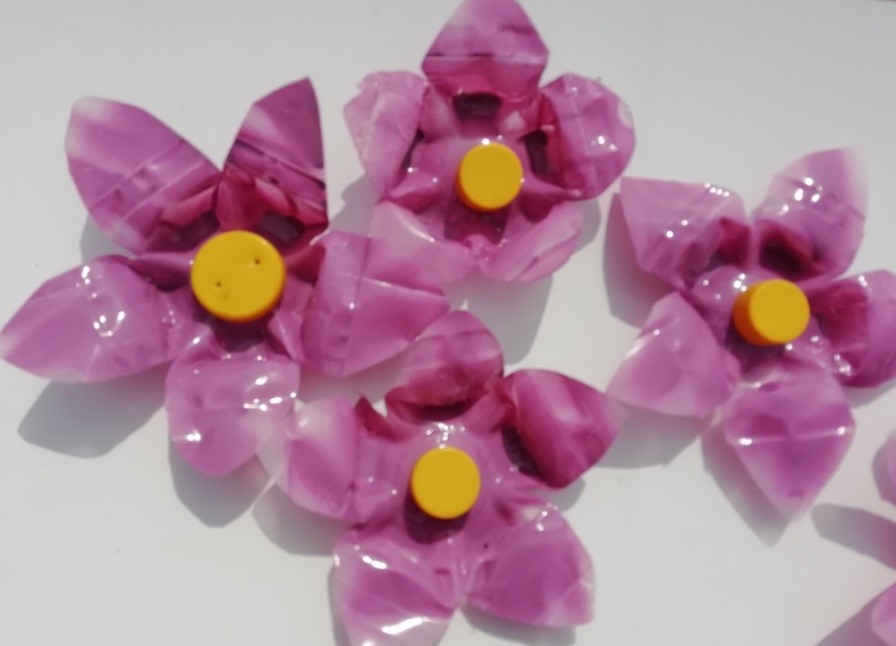 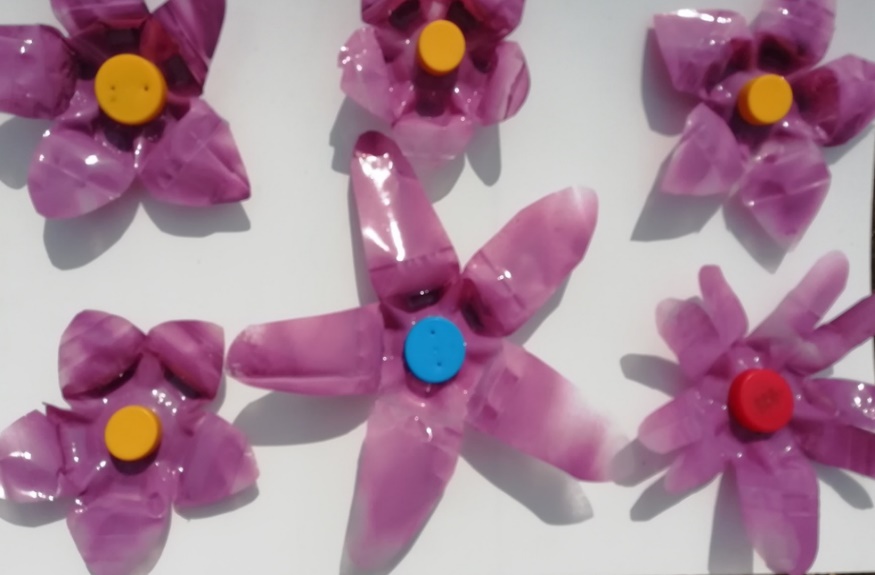 Вот такие цветочки у меня получились, я их повесила на девичий виноград в беседку, к своим красоткам -пчелкам, чтобы они не скучали, пока не распустились первые цветы.
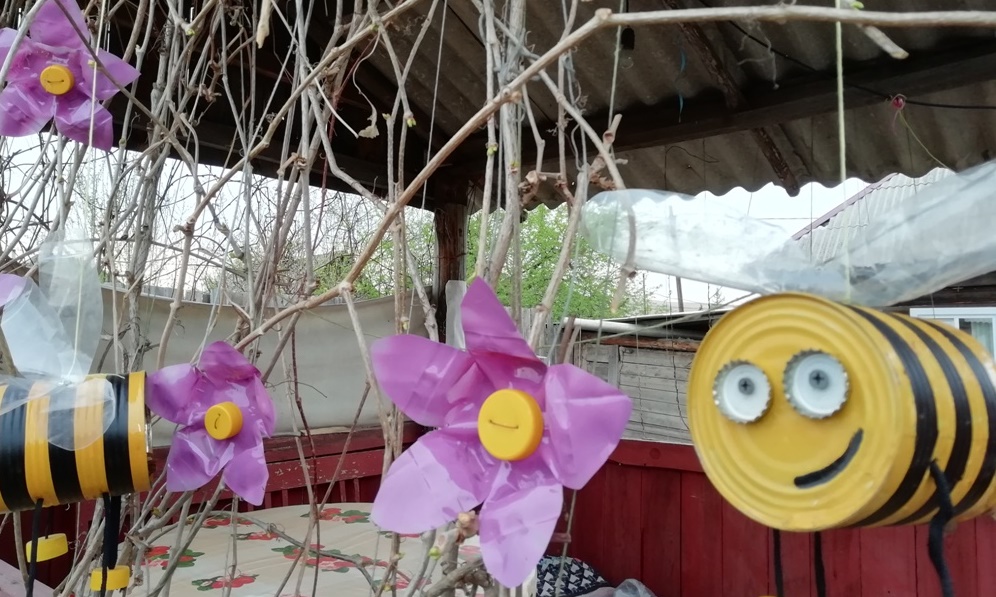 Цветы из пластиковых бутылок — это не только способ дать вторую жизнь уже ненужным вещам, но и возможность проявить свое креативное мышление, украсить свой сад. Поэтому не выкидывайте старые бутылки, дайте им еще один шанс принести пользу, а не увеличивать горы трудно разлагаемого мусора на свалках.
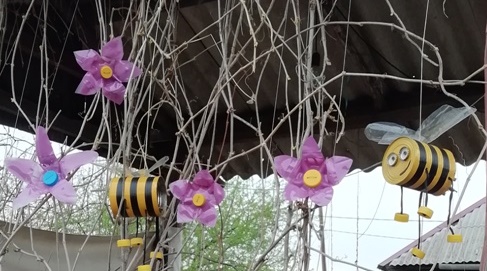 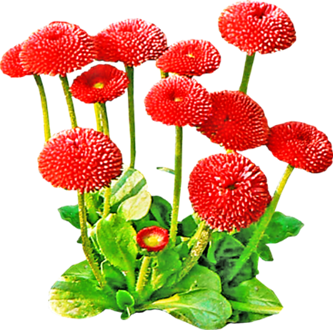 Спасибо за внимание!!!
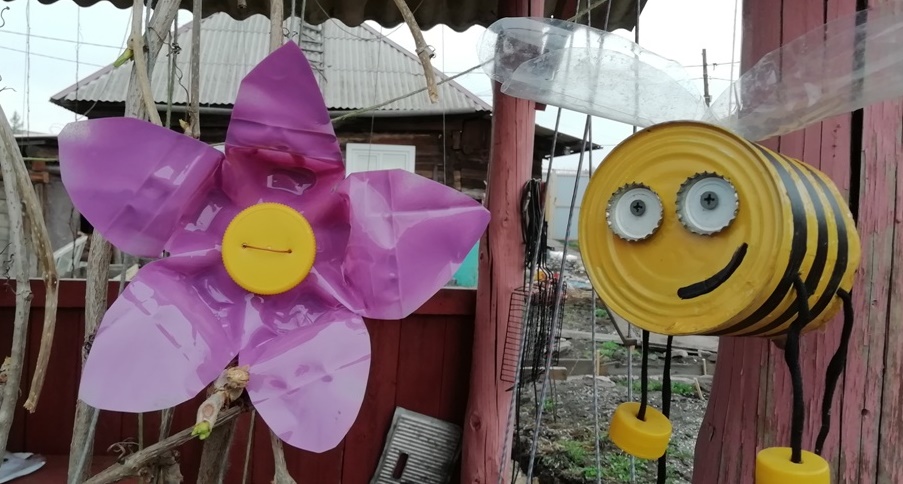 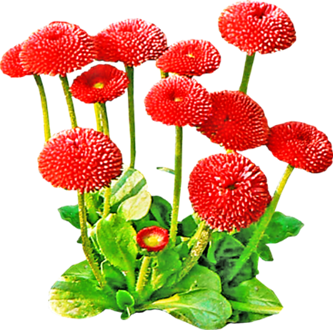